ASSISTENZA PIANI COTTURA
   Assistenza piani cottura a gas  chiamaci
   e  interverremo  tempestivamente  con 
   un  tecnico   specializzato  multimarche  
   del nostro  centro,  ad  ogni  intervento
   che  verrà  eseguito sarà  rilasciata  una 
   garanzia scritta.
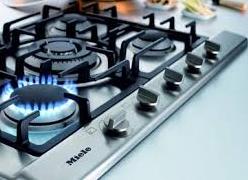